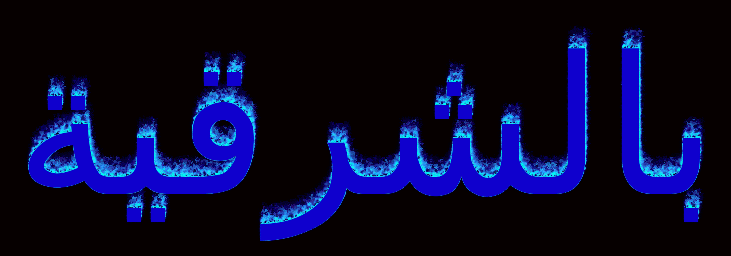 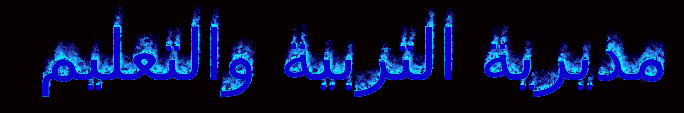 إدارة غرب الزقازيق التعليمية
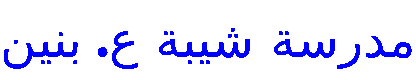 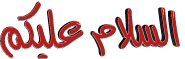 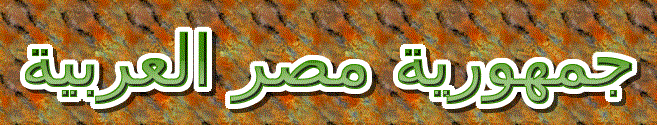 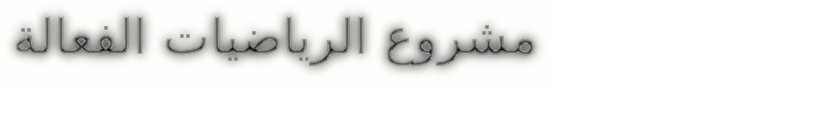 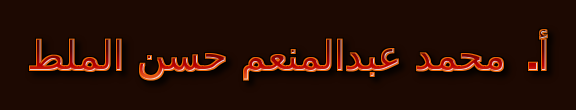 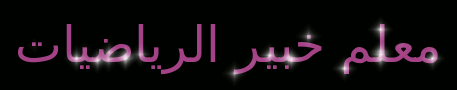 الصف الأول الإعدادى
مراجعة نهائية جبر
الفصل الدراسى الثانى
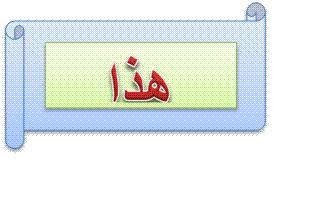 المعكوس الجمعى للعدد
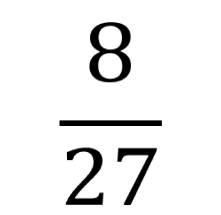 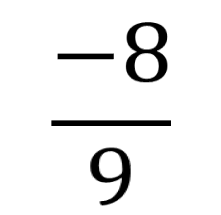 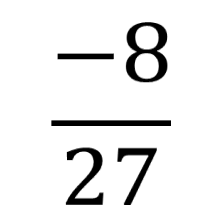 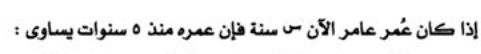 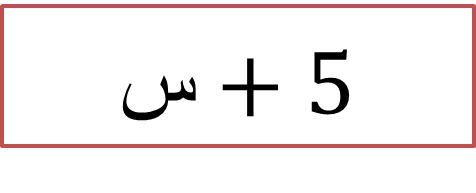 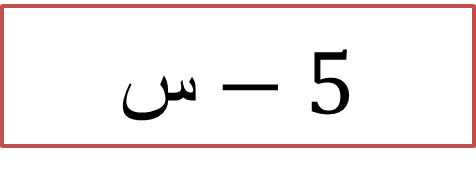 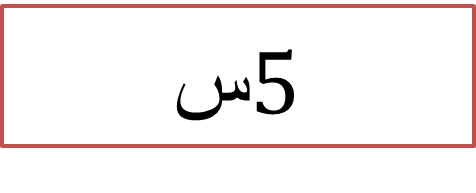 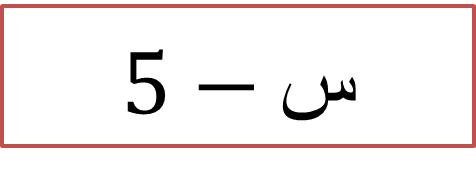 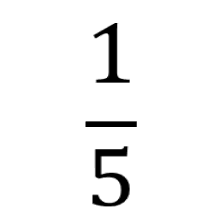 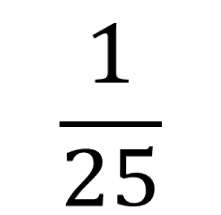 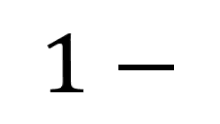 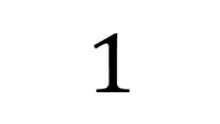 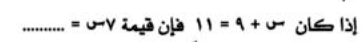 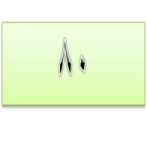 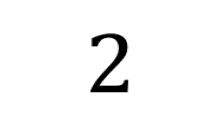 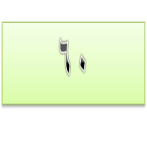 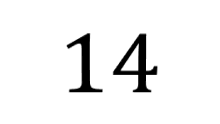 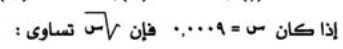 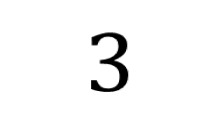 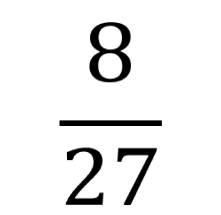 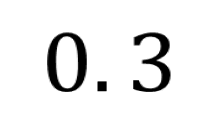 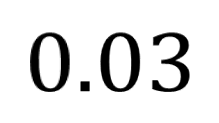 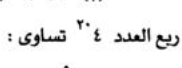 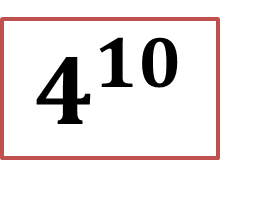 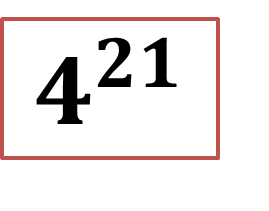 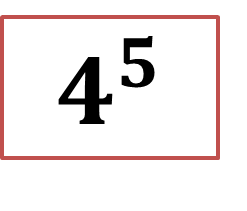 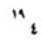 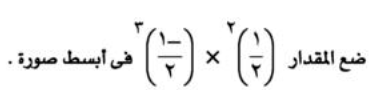 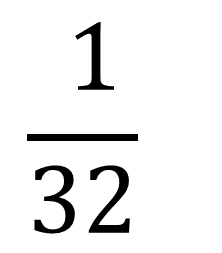 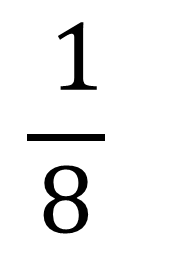 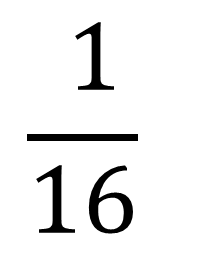 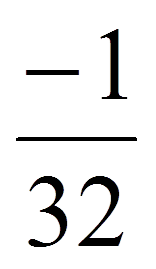 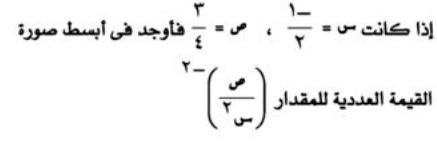 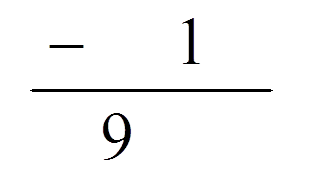 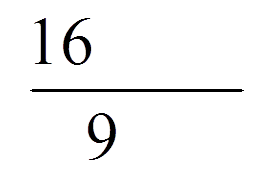 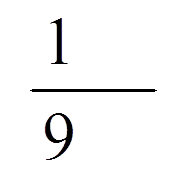 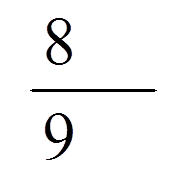 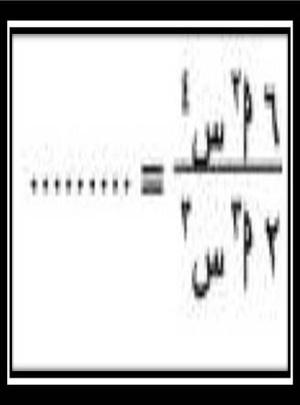 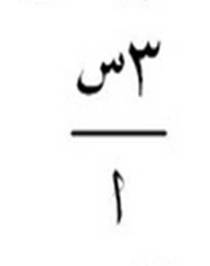 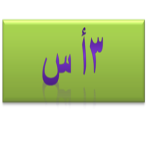 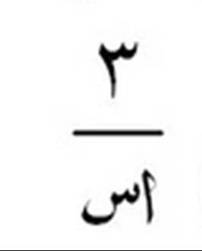 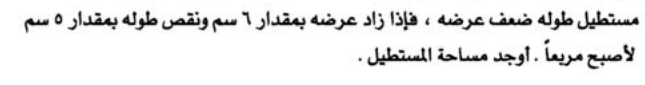 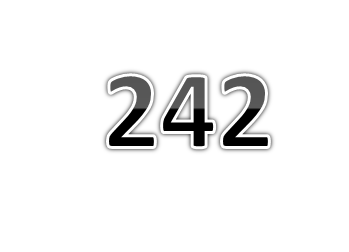 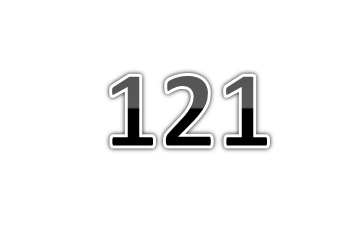 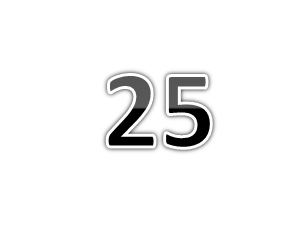 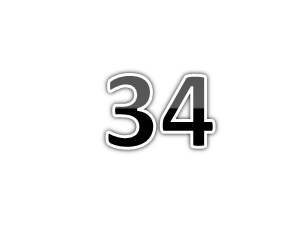 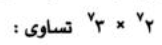 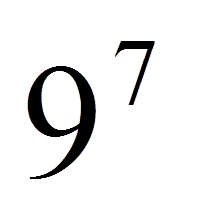 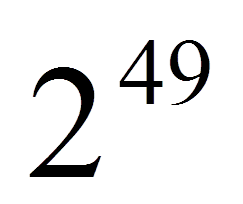 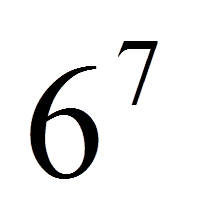 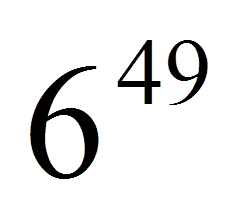 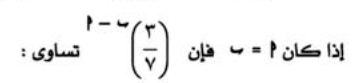 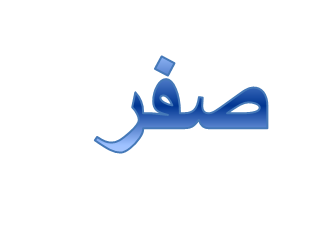 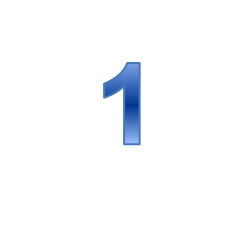 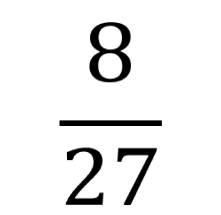 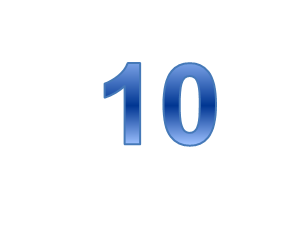 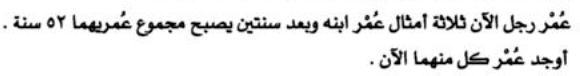 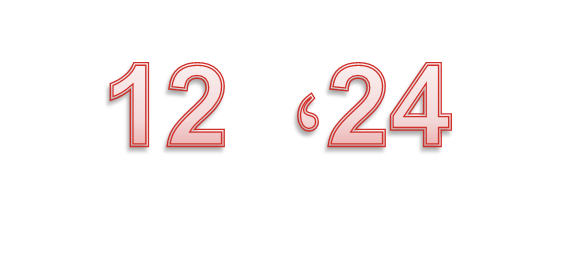 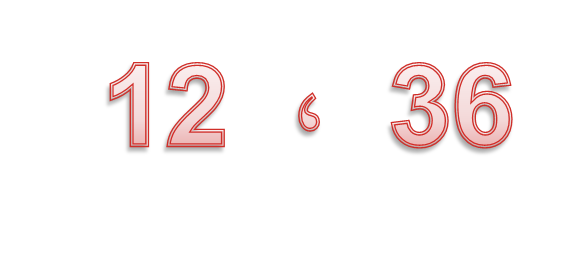 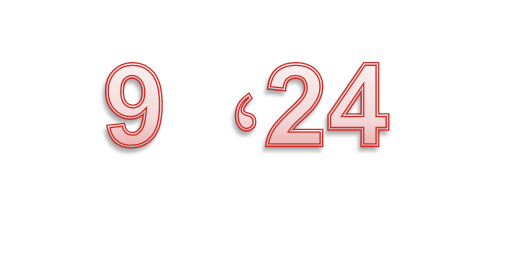 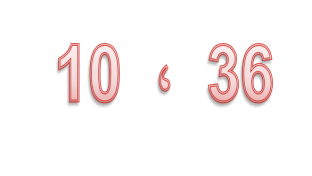 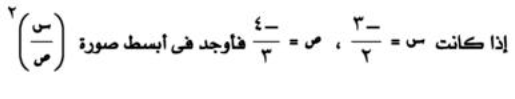 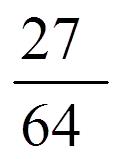 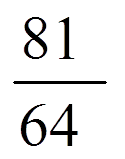 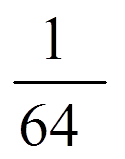 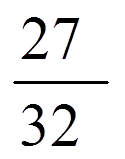 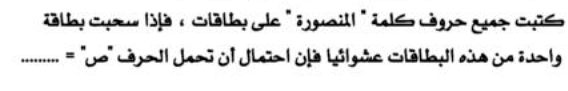 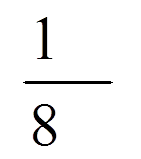 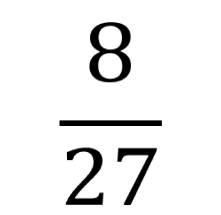 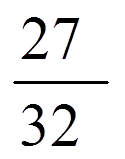 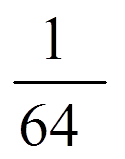 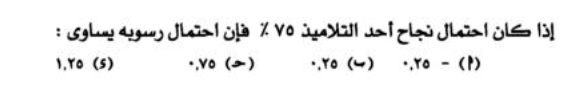 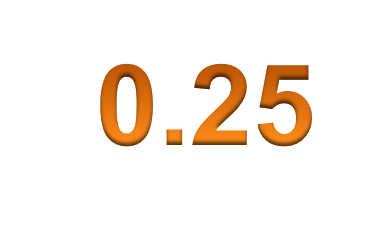 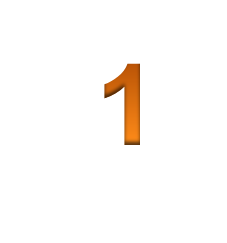 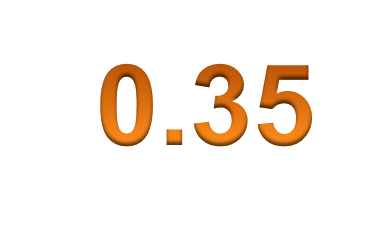 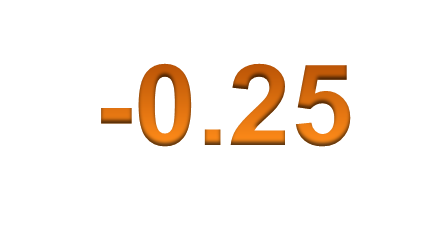 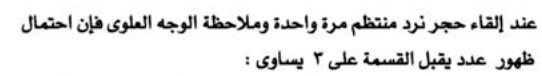 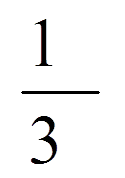 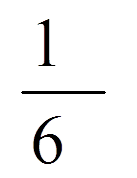 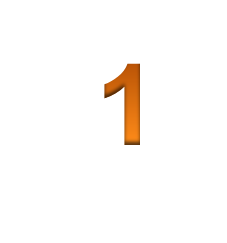 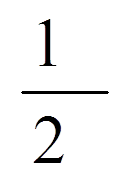 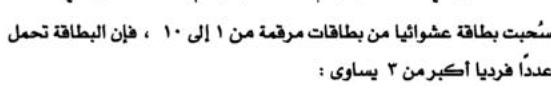 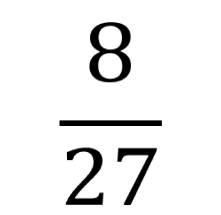 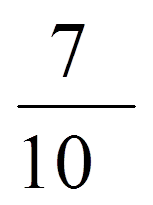 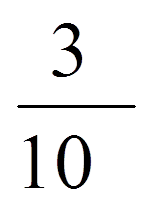 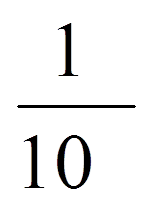 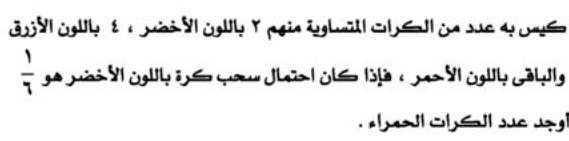 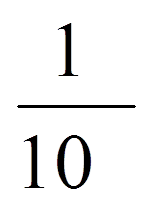 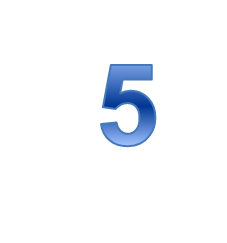 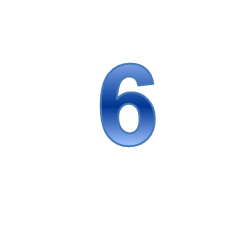 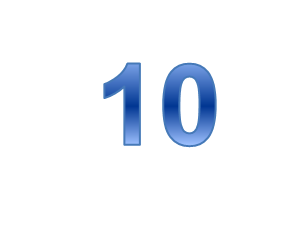 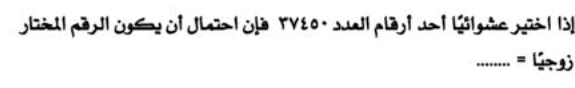 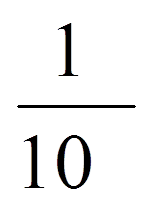 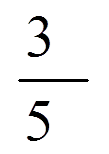 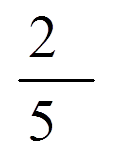 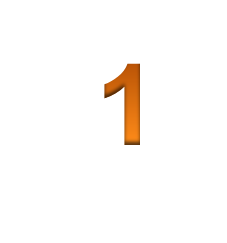 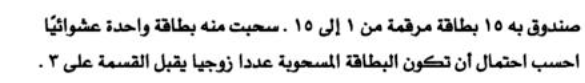 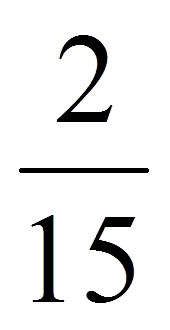 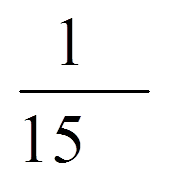 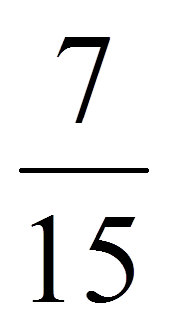 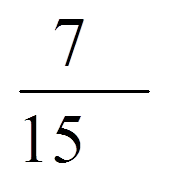 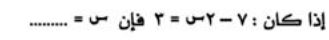 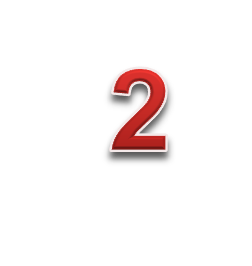 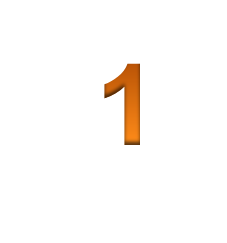 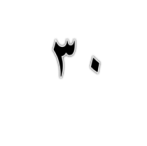 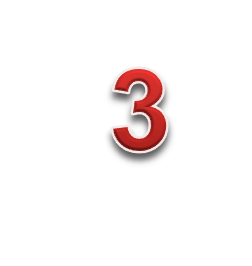 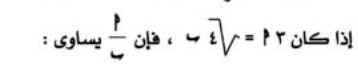 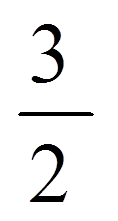 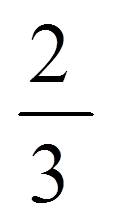 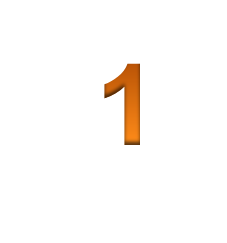 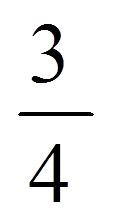 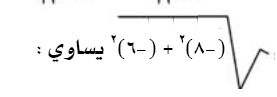 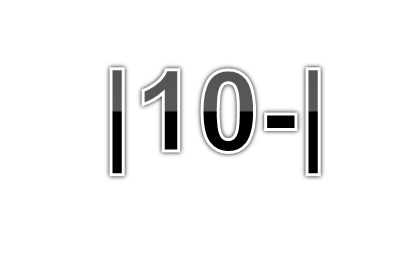 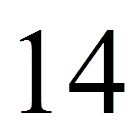 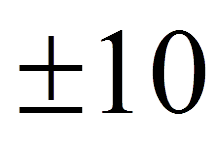 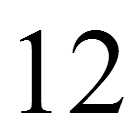 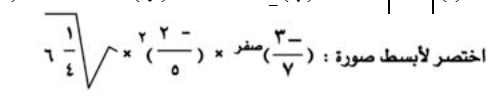 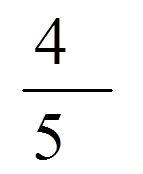 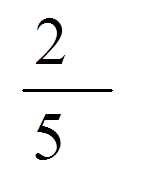 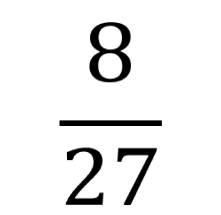 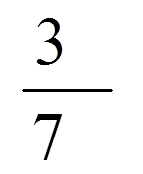 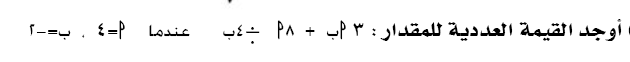 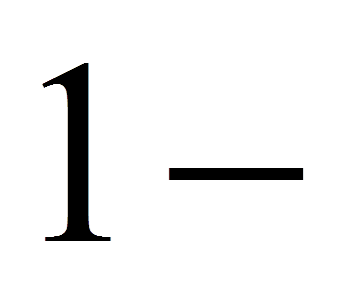 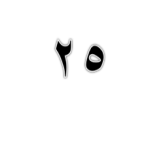 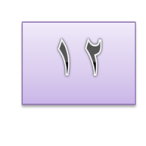 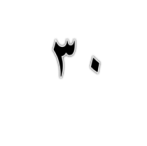 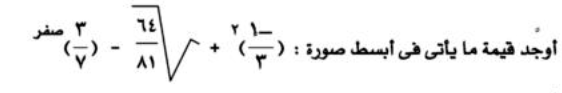 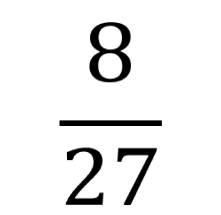 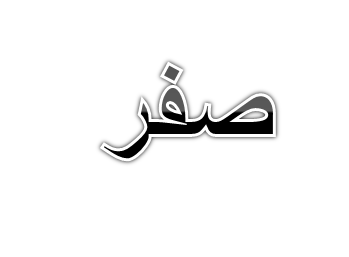 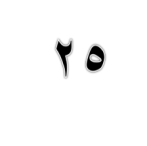 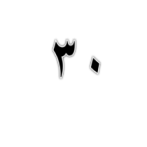 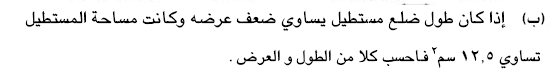 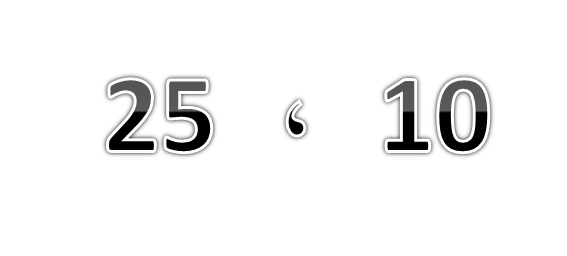 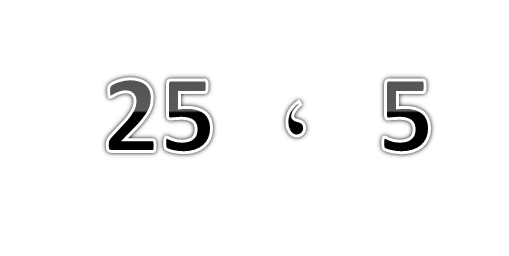 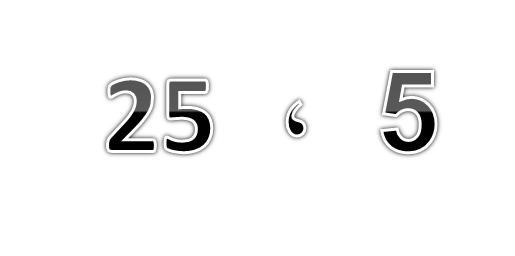 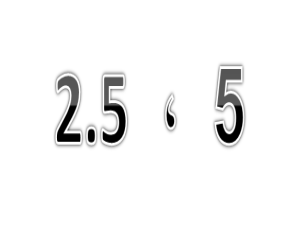 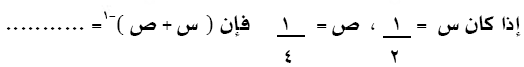 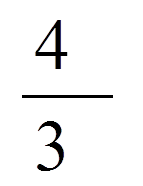 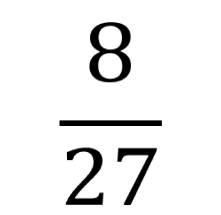 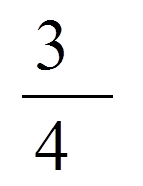 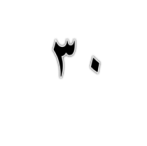 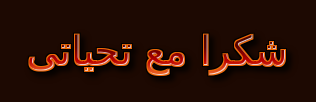 الرياضيات الفعالة
ex8.weebly.com